Entrenamiento en pruebas objetivas
Fundamentos en Ingeniería
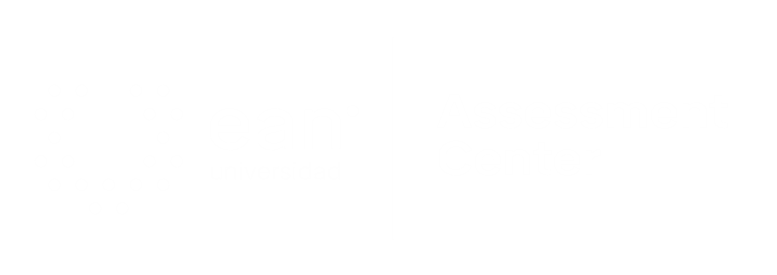 Apreciados docente y estudiantes
El siguiente entrenamiento está diseñado para que puedan familiarizarse con la estructura y funcionamiento de las pruebas objetivas. Con este documento ustedes tendrán la posibilidad de conocer en detalle los principales componentes de los ítems que conforman la prueba objetiva.

Este entrenamiento ha sido construido con información equivalente a la que se encuentra en las pruebas reales, por lo que se espera que los estudiantes obtengan herramientas esenciales para su apropiado desempeño en las pruebas.

¡Bienvenidos!
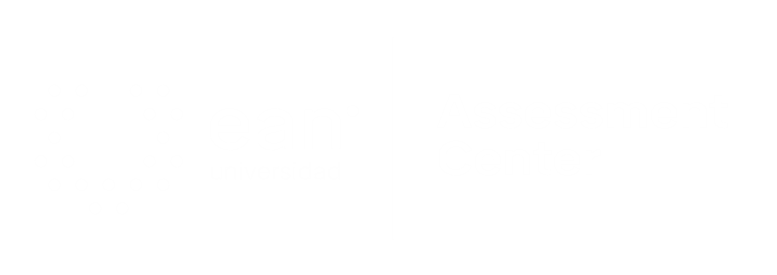 [Speaker Notes: #233 pocion 4]
Comencemos…
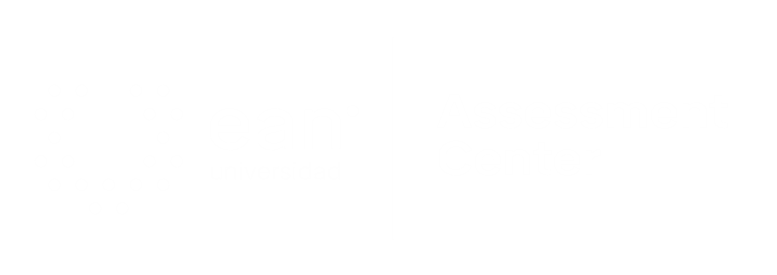 1. Caso o situación problémica
SYSLOGIC es una empresa dedicada a la producción de software web a la medida para la cual utiliza tres herramientas de desarrollo: SYSHTML(A) definición de interfaz de usuario, WEBSERVICE(W) creación de conexiones web y OBCD(DB) manejo de objetos y bases de datos. 
Mediante el uso de estas herramientas se desarrolla el sistema de información utilizando dos tipos de modelos (RUP) Rational Unified Process y XP (Extreme programming), Las herramientas se manejan en el mismo orden para cada uno de los modelos de desarrollo esto es:  primero se definen los procesos y funciones del sistema y luego la programación.  
En la tabla se expone  el consumo en horas de cada proceso dependiendo del modelo que se maneje, así también el máximo de horas por día para cada proceso y la guanacia obtenida al implementar cada uno de los modelos de desarrollo.
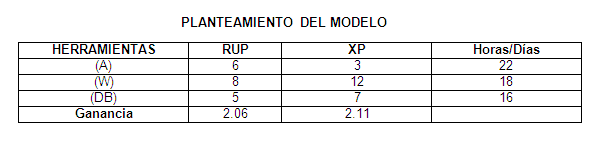 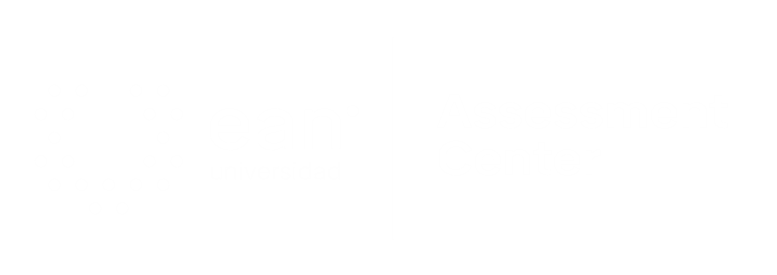 Enunciado
Considerando la anterior información de qué manera se debe modelar matemáticamente la función objetivo que permite maximizar  las ganancias del proceso.
Opciones de respuesta
a. MRUP – MXP        Max=  XA(2.06)+ XW( 2.11).
b. MRUP – MXP        Max=  XDB(1.06)+ XW( 1.11).
c.  MRUP – MXP        Max=  XRUP(2.11)+ XXP( 2.06).
d. MA+MW+MDB     Max=  XRUP(2.06)+ XXP( 2.11).
d
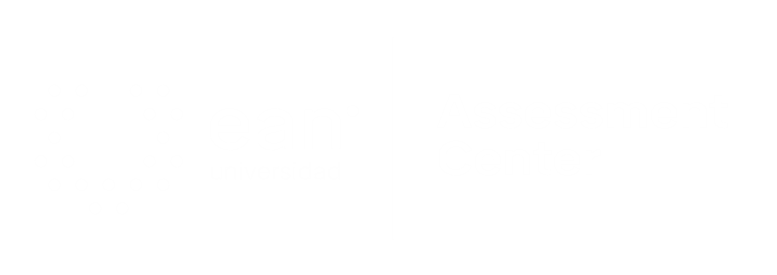 2. Caso o situación problémica
La humanidad desde sus orígenes se  ha enfrentado a la naturaleza y ha requerido la solución sistemática de diversos problemas como la alimentación, el refugio, el transporte, la transformación del entorno y  otros más para trascender en el tiempo como especie.
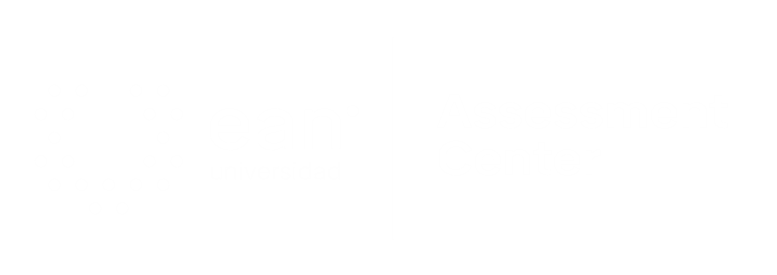 Enunciado
En este sentido los ingenieros surgieron por:
Opciones de respuesta
a. La necesidad de construir.
b. La necesidad de comunicarse.
c. La necesidad de crear.
d. La necesidad de supervivencia.
d
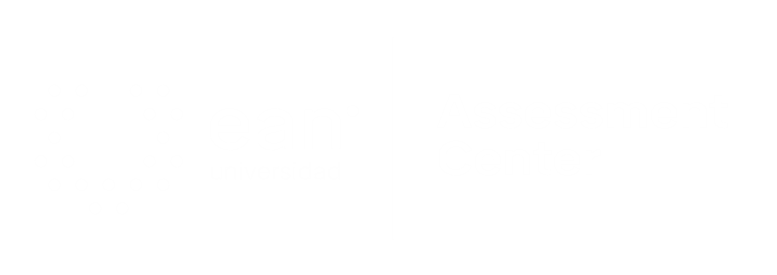 3. Caso o situación problémica
El ejercicio de la ingeniería busca la solución de problemas, para lo cual se vale del conocimiento de las matemáticas, la física y la química, el cual aplica en la naturaleza para transformarla y brindarle a la humanidad soluciones desde el lápiz con el cual puede escribir su historia e idear el futuro hasta viajar a la luna.
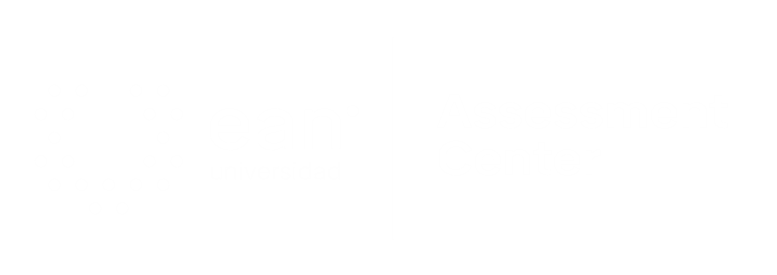 Enunciado
Para lograr esto los ingenieros ¿qué tipo de ciencias son las que más utilizan?
Opciones de respuesta
a. Las ciencias humanas.
b. Las ciencias sociales.
c. Las ciencias básicas y aplicadas.
d. Las ciencias naturales.
c
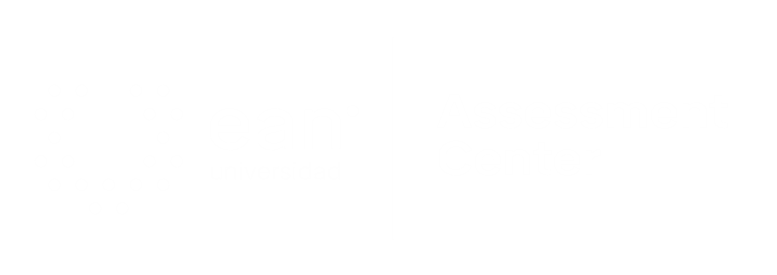 4. Caso o situación problémica
La empresa GREENLIFE esta desarrollando  el  proyecto DISEÑO E IMPLEMENTACIÓN DE SISTEMAS DE SANEAMIENTO BÁSICOS NO CONVENCIONALES EN EL SECTOR RURAL DE BOGOTÁ, se han determinado las siguientes etapas para la construcción de una unidad sanitaria:

1. Mezclado: Las materias primas se diluyen en agua, de igual forma se procede con los esmaltes, se homogeneizan y se almacenan. Tiempo: 2 Horas. 
2. Llenado:  La pasta de colado se llena en los moldes para darle forma. Tiempo 6 horas. 
3. Desmonte: Consiste en retirar la pieza del molde una vez esta se encuentre con la rigidez adecuada. Tiempo 20 minutos. 
4. Secado y pulido: Una vez obtenida la pieza se hacen labores de pulido y acabado, a la vez se retira el contenido de humedad. Tiempo 1 hora. 
5. Esmaltado: Se aplican capas de esmalte mediante pulverización con compresores. Tiempo 2 horas.
6.   Cocción: Por último se llevan al horno en donde la pieza obtiene sus características finales.                  
7.  Ensamble, tiempo 5 horas generación de partes.
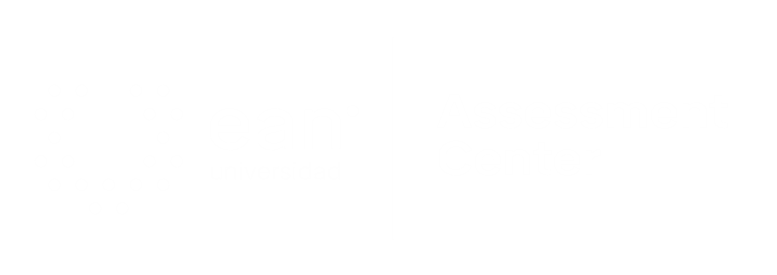 Enunciado
Para lograr esto los ingenieros ¿qué tipo de ciencias son las que más utilizan?
Opciones de respuesta
a. Las ciencias humanas.
b. Las ciencias sociales.
c. Las ciencias básicas y aplicadas.
d. Las ciencias naturales.
a
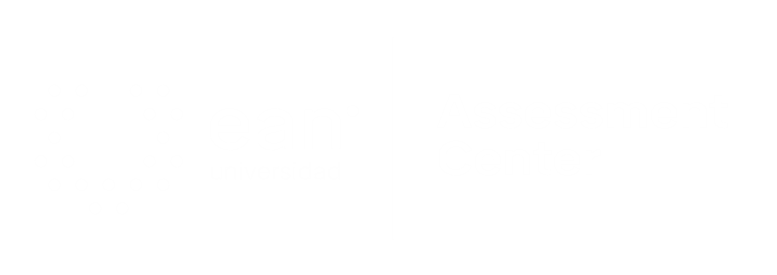 5. Caso o situación problémica
Un asiento de Camry consistía de varias piezas: los ensambles delantero y derecho, el asiento por detrás y los respaldos y travesaños laterales. Debido a estas características, el asiento presentaba varios retos. El ensamble final era una parte propensa a ser dañada y en general la pieza más grande de todas las instaladas. Para el departamento de Control de Calidad era un artículo de seguridad que tenía que satisfacer los estándares rigurosos para las pruebas de choque del automóvil. Por otra parte, el asiento era una parte sensible al tacto, ya que su superficie de acabado debía satisfacer al cliente, pero aun así no había estándares precisos en esta área. Para compras, el juego de asientos era el más caro de todas las piezas compradas, costando 740 USD, donde  la tela representaba casi la mitad del costo. 
KMS, la empresa fabricante de asientos, lograba cumplir con el pedido de asientos, gracias a un sistema de control de la línea de producción de Toyota que mostraba el modelo y color del vehículo que se estaba ensamblando en la línea, una vez salía del proceso de pintura. KMS lograba, además por su cercanía con la planta de Toyota, cumplir con el pedido de asientos para el momento en que el vehículo está saliendo por la línea de ensamble.
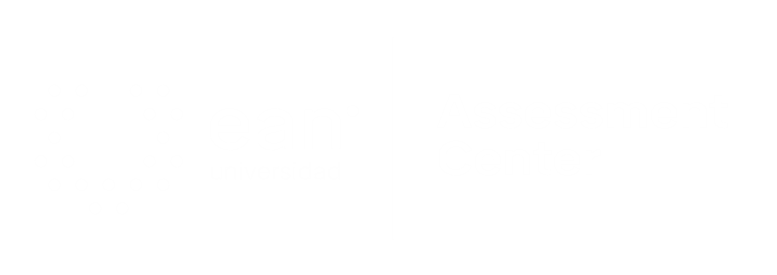 Enunciado
El problema de investigación de los asientos  se puede formular como:
Opciones de respuesta
a. ¿Cómo ajustar el sistema de producción del Camry para cumplir con la demanda de vehículos del departamento de ventas?
b. ¿Cómo ajustar el sistema de producción de KMS para que pueda proveer los asientos del Camry justo a tiempo sin defectos en su calidad?
c. ¿Cómo producir el conjunto de asientos para el Camry, sin afectar la calidad y en el principio de JIT y SPT?
d. ¿Cómo hacer que la planta Toyota produzca los 45 automóviles de la línea Camry por turno, sin generar reprocesos y demoras de tiempo en cada turno y que permita recuperar la eficiencia relativa de producción?
b
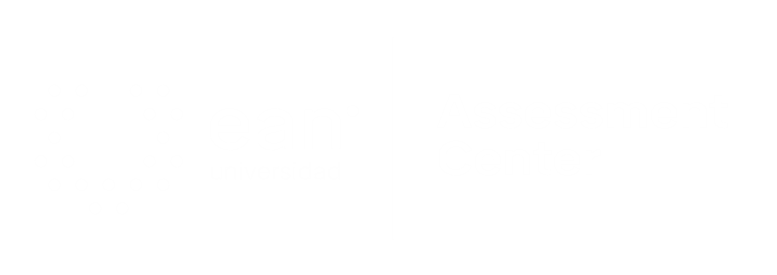 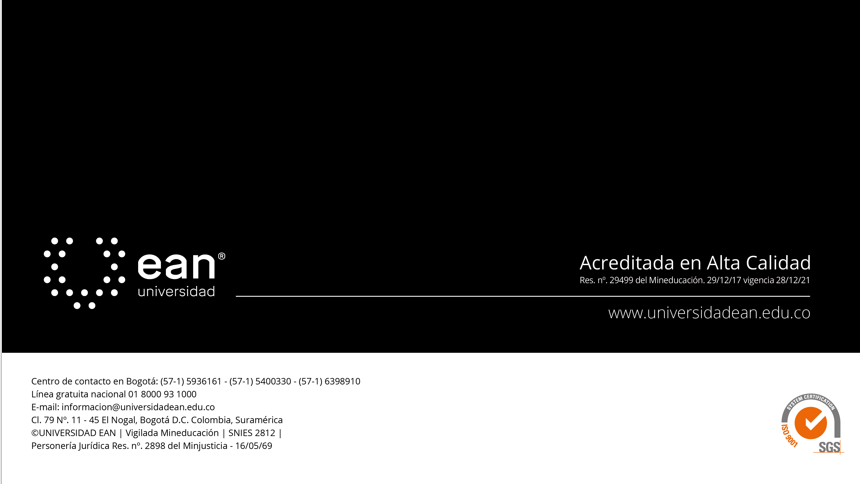